Genetics 
   		And
		Heredity
11.1 The Work of Gregor MendelKey Questions
Where does an organism get its unique characteristics?
How are different forms of a gene distributed to offspring?
                                        Vocabulary
	Genetics				Allele
	Fertilization				Principle of dominance
	Trait					Segregation
	Hybrid				gamete
	Gene
			       Page 308
11.1 The Work of Gregor MendelThe Experiments of Gregor Mendel
Where does an organism get its unique characteristics?
	An individual’s characteristics are determined by factors that are passed from one parental generation to the next.
	Every living thing – plant or animal, 	microbe or human being – has a set of 	characteristics inherited from its 	PARENT 	(OR PARENTS)
11.1 The Work of Gregor Mendel
The delivery of characteristics from parent
to offspring is called heredity.

The scientific study of heredity is known
as genetics.
11.1 The Work of Gregor MendelGregor Mendel
Born in 1822 in what is now the Czech Republic
Became a priest, studied science and math at the University of Vienna
Next spent 14 years at a monastery teaching high school
He also took care of the monastery gardens
He did his experiments in that garden
Mendel carried out his work with ordinary garden peas partly because:
peas are small
peas are easy to grow and a single pea plant can produce hundreds of offspring.

Peas are called a “model system” because they are convenient to study and may tell how other organisms , including humans, actually function.
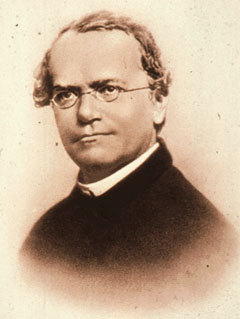 [Speaker Notes: Austrian Monk, born 1822 in the Czech Republic. Studied science and mathematics at Univ. of Vienna. Spent 14 years working in the monastery and teaching at the high school. He was also in charge of the garden.  His work in the garden would change biology forever.]
11.1 The Work of Gregor MendelThe Role of Fertilization
During sexual reproduction, male and female reproductive cells join in a process known as fertilization to produce a new cell.
[Speaker Notes: When Mendel began his experiments, he knew that the male part of each flower makes pollen, which contains the plant’s male reproductive cells, called sperm.  The female portion of each flower produces reproductive cells called eggs.]
11.1 The Work of Gregor Mendel
Mendel’s garden had several stocks of pea plants.  These plants were “True Breeding”
	(self-pollinating, produce identical offspring)

In other words, the traits (specific characteristics) of each generation would be the same.
11.1 The Work of Gregor Mendel
To learn how these traits were determined, Mendel decided to “cross” his stock of true-breeding plants – he caused one plant to reproduce with another plant.
He had to prevent self-pollination, so he cut away the pollen-bearing male parts of a flower.  Then he dusted the pollen from a different plant onto the female part of that flower.
This process, known as “cross-pollination”,
	allowed Mendel to breed plants with traits different from those of their parents.
11.1 The Work of Gregor MendelCross Pollination
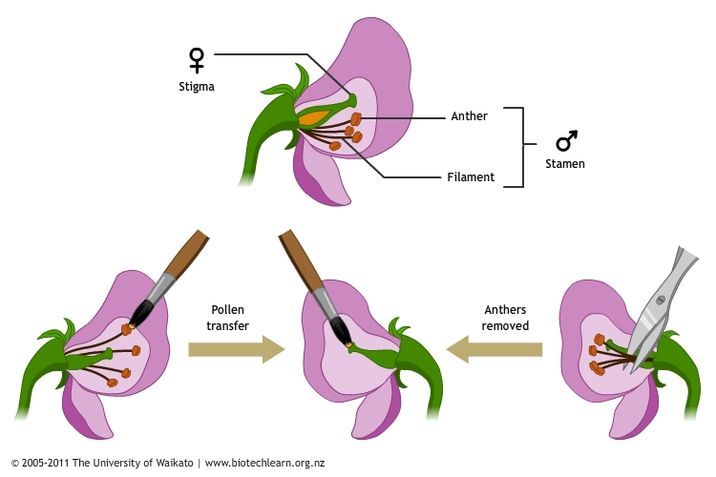 1
2
11.1 The Work of Gregor Mendel
Mendel studied and crossed 7 different pea plant traits.  Remember, a trait is a specific characteristic (plant height, seed color…) that varies from on individual to another.

Original pair of plants – P (parental generation)

First generation offspring (first filial) F1

Second generation offspring (second filial) F2
11.1 The Work of Gregor MendelMendel’s 7 F1 Crosses on Pea Plants
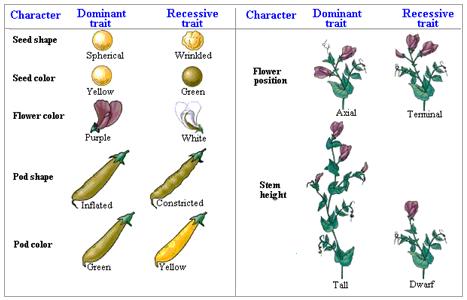 11.1 The Work of Gregor MendelSome Latin…
Filius and filia are Latin words for “son” and “daughter” respectively.
The offspring of crosses between parents with different traits are called hybrids. 
An individual’s characteristics are determined by factors that are passed from one parental generation to the next.
Scientists call the chemical factors that determine traits genes.  
The different forms of a gene are called alleles. The gene for pea shape, for example, has two alleles – one for round peas and another for wrinkled peas.
11.1 The Work of Gregor Mendel
What were those F1 hybrid plants like?  Did the characters of the parent plants blend in the offspring?
To Mendel’s surprise – NO! All of the offspring had the character of only one of the parents.  In each cross, the character of the other parent seemed to disappear.

Mendel drew two conclusions…

Biological inheritance is determined by factors that are passed from one generation to the next generation.

The Principle of Dominance stated that some alleles are dominant and others are recessive
11.1 The Work of Gregor Mendel
Your cells, like the pea plant’s cells, have two alleles for each gene – one for each chromosome of a homologous pair. The term homozygous (HOH-moh-ZY-guhs) means the two alleles of a gene are the same (for example, both alleles are for round peas)      
				RR  or rr
The term heterozygous (HEHT-uhr-uh-ZY-guhs) means the two alleles are different – for example, one allele is for wrinkled peas and one is for round peas)
				Rr
For Mendel’s peas, if a plant was heterozygous for pea shape, the pea shape would be round. This is because the allele for round peas is dominant or expressed when two different alleles are present.
11.1 The Work of Gregor Mendel
Mendel studied traits that had just 2 alleles, one dominant and one recessive.  The allele for tall plants was dominant and the allele for short plants was recessive. However, most traits involve much more complicated patterns of inheritance.

DOMINANT ALLELES – CAPITAL LETTERS
recessive alleles – lower case letters

A recessive allele is expressed only when there are two copies of the recessive allele. 

A dominant allele is not better or stronger or more common; it is simply the allele that is expressed when there are 2 different alleles.
Mendel’s Pea Plants
F1
P
F2
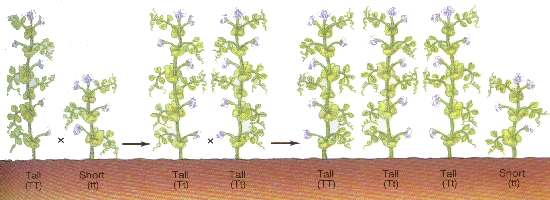 [Speaker Notes: P generation – F1 generation – F2 generation]
11.1 The Work of Gregor MendelSegregation
How are different forms of a gene distributed to an offspring?
	During gamete formation (the sex cells), the alleles for 	each gene segregate from each other, so that each 	gamete carries only one allele for each gene.
Mendel’s work didn’t just stop with crossing parent plants. Where did the recessive alleles go? Did they just disappear, or were they still present in the new plants?

Mendel allowed all 7 kinds of F1 hybrids to self-pollinate. (He crossed the F1 generation with itself.)

Remember that the offspring of the F1 cross are called F2 (second filial) generation.
11.1 The Work of Gregor MendelResults of F1 Cross
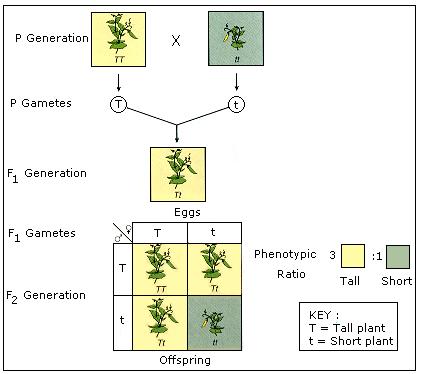 11.1 The Work of Gregor MendelMendel figured out that…
When each F1 plant flowers and produces gametes, the two alleles segregate (separate) so that each gamete carries only a single copy of each gene.  Therefore, each F1 plant produces two types of gametes – those with the allele for tallness and those with the allele for shortness.
Whenever a gamete that carried the t allele paired with the other gamete that carried the t allele they produced an F2 plant that was short.

Every time one or both gametes of the pairing carried the T allele, the plant was tall.

The F2 generation had new combinations of allelles.
11.1 The Work of Gregor MendelSegregation of Alleles
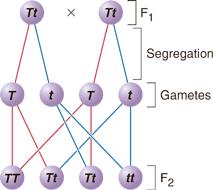 11.2 Applying Mendel’s Principles
Pages 313 - 318
				Key Questions
How can we use probability to predict traits?
How do alleles segregate when more than one gene is involved?
What did Mendel contribute to our understanding of genetics?
				Vocabulary
Probability                                 Phenotype
Punnett square			        Genotype
Homozygous				Independent
Heterozygous				    assortment
                            Page 313
11.2 Applying Mendel’s PrinciplesProbability and Punnett Squares
Probability – the likelihood that a particular event will occur

	Example:  Flipping a coin – heads or tails.  The probability that a single coin flip will come up heads is 1 chance in 2.  This is 1/2, or 50%.
	
	If you flip the coin 3 times in a row, what is the probability that it will land heads up every time?

	½  X  ½  X ½  =  1/8  

	You have 1 chance in 8 of flipping heads three times in a row.
11.2 Applying Mendel’s Principles   Probability and Punnett Squares
The principles of probability can be used to     
   predict the outcomes of genetic crosses.

The gene combinations that MIGHT result from a genetic cross can be determined by drawing a diagram called a Punnett square.

Punnett squares use mathematical probability to help predict the genotype and phenotype combinations in genetic crosses.

Organisms that have 2 identical alleles for a particular trait – TT or tt are said to be homozygous.  (true-breeding)

Organisms that have 2 different alleles for the same trait are heterozygous  (hybrid)   Tt
11.2 Applying Mendel’s Principles   Probability and Punnett Squares
How can we use
probability to predict 
traits?

Punnett squares use mathematical probability to help predict the genotype and phenotype combinations in genetic crosses.
11.2 Applying Mendel’s Principles   Probability and Punnett SquaresPunnett Square for Flower ColorOne Factor Cross Ratio 3:1
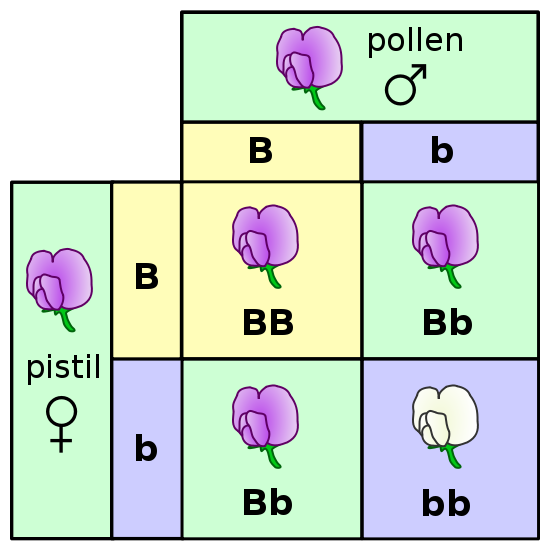 One Factor Cross
    Bb and Bb
11.2 Applying Mendel’s Principles   Probability and Punnett SquaresOne Factor Cross
One Factor 
	Cross

Gg and Gg
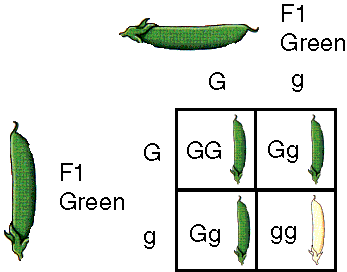 11.2 Applying Mendel’s PrinciplesIndependent Assortment
How do alleles segregate when more than 	one gene is involved?

		The principle of independent assortment 	states that genes for different traits can 	segregate independently during the 	formation of gametes.
Two-factor Cross (Ratio 9:3:3:1)
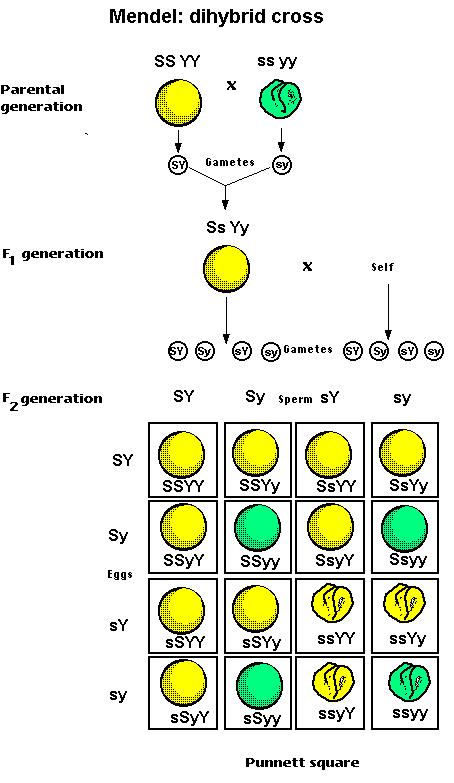 S=smooth
s=wrinkled
Y=yellow
y=green
Two-factor Cross     Pea Pod Color and Pea Color
Pea Pod Color
Pea Color
G=green   g=yellow          Y=yellow     y=green
11.2 Applying Mendel’s Principles   A Summary of Mendel’s PrinciplesThese Principles are…
The inheritance of biological characteristics is determined by individual units called genes, which are passed from parents to offspring.

When 2 or more forms (alleles) of the gene for a single trait exist, some alleles are dominant and some are recessive.

In most sexually reproducing organisms, each adult has 2 copies of each gene – one from each parent.  These genes segregate (separate) from each other when gametes are formed.

Alleles for different genes usually segregate independently of each other
11.2 Applying Mendel’s PrinciplesA Summary of Mendel’s Principles
Mendel’s experiments didn’t apply to just plants.  In the early 1900’s and American geneticist, Thomas Hunt Morgan used fruit flies (Drosophila melanogaster) 

	Fruit flies are small,  can produce lots of offspring – a single pair can produce hundreds of young, and they are easy to keep in a lab
11.2 Applying Mendel’s Principles   Summary of Mendel’s Principles
Thomas Hunt Morgan
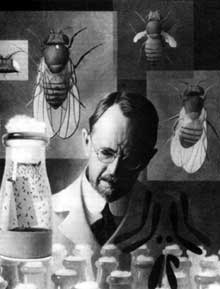 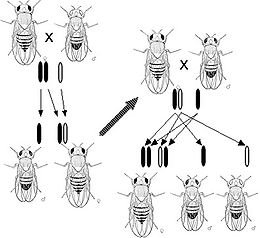 11.2 Applying Mendel’s Principles   Summary of Mendel’s Principles
Before long, Morgan and other biologists had tested Mendel’s principles and learned that they applied to flies and other organisms as well.  In fact, Mendel’s basic principles can be used to study inheritance of human traits and to calculate the probability of certain traits appearing in the next generation.
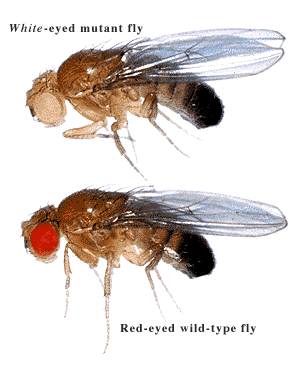 Drosophila melanogaster(Fruit fly)
11.3  Other Patterns of Inheritance
Pages 319 – 321
		           Key Questions
What are some exceptions to Mendel’s principles?
Does the environment have a role in how genes determine traits?
			  Vocabulary
Incomplete dominance		Multiple allele
Co-dominance				Polygenic trait
			    Page 319
11.3  Other Patterns of InheritanceIncomplete Dominance
What are some exceptions to Mendel’s     
      principles?
	Some alleles are neither dominant nor 	recessive.
The F1 generation produced by across 
between red-flower (RR) & white-flowered (WW)
Plants consists of pink-colored flowers (RW).
Which allele is dominant in this case? Neither one

Cases where one allele is not completely dominant
Over another is called incomplete dominance.
This means the heterozygous phenotype lie 
somewhere between the two heterozygous phenotypes
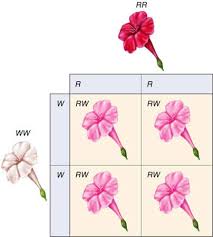 11.3  Other Patterns of Inheritance
Codominance – where phenotypes produced by both alleles are clearly expressed.
Two alleles affect the phenotype in separate and distinguishable ways.  
Neither allele can mask the other and both are expressed in the offspring and not in an “intermediate” form.
Example: red flowers that are crossed with white flowers that yield red and white flowers.
11.3  Other Patterns of InheritanceExamples of Codominance
Black chicken and white chicken produce a chicken speckled with black and white feathers called “erminette”.
White and Red flowers produce flowers with both red and white colors together
11.3  Other Patterns of InheritanceMultiple Alleles
What are some exceptions to Mendel’s principles?
Many genes exist in several different forms and are therefore said to have multiple alleles
A gene with more than two alleles is said to have multiple alleles.
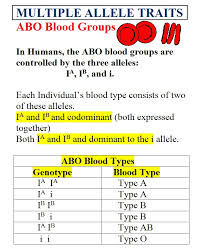 11.3  Other Patterns of InheritanceMultiple Alleles
11.3  Other Patterns of InheritancePolygenic Traits
What are some exceptions to Mendel’s principles?
	Many traits are produced by the interaction of 	several genes.
	
Traits controlled by two or more genes are said 	to be polygenic traits.
Polygenic traits often show a wide range of phenotypes.
The variety of skin color in humans comes about partly because more than four different genes probably control this trait.
11.3 Other Patterns of InheritancePolygenic Traits
Qualitative variation usually indicates polygenic inheritance.  This occurs when there is an additive effect from two or more genes.  Pigmentation in humans is controlled by at least four (4) separately inherited genes.
11.3 Other Patterns of InheritanceGenes and the Environment
What are some exceptions to Mendel’s principles?
	
Environmental conditions can affect gene expression and influence genetically determined traits.

An individual’s actual phenotype is determined by its environment as well as its genes.

The phenotype of an organism is only partly determined by its genotype.
11.3 Other Patterns of InheritanceGenes and the Environment
11.3 Other Patterns of InheritanceGenes and the Environment
In the western white butterfly, to fly effectively, the body temperature must be 28*C – 40*C (about 84*F - 104*F ). Since spring months are cooler in the west, greater pigmentation helps the butterfly reach the body temperature needed for flight (darker wings) and in the hot summer months they need less pigmentation to prevent overheating (lighter wings).
CHAPTER 14Human Heredity
14.1 Human Chromosomes


HE.912.C.1.4

Analyze how heredity and family history can
impact personal health
SMALL SAMPLE OF THE VARIATION THAT EXISTS AMONG HUMANS…
14.1 Human Chromosomes
Pages 392 - 395
		     Key Questions
What is a karyotype?
What patterns of inheritance do human traits follow?
How can pedigrees be used to analyze human inheritance?
			Vocabulary
Genome					Autosome
Karyotype					Sex-linked gene
Sex chromosome				Pedigree
14.1 Human Chromosomes			 Karyotypes
What is a karyotype
	A karyotype shows the complete diploid set 	of chromosomes grouped together in pairs 	arranged in order of decreasing size.

The genome is the full set of genetic
	information that an organism carries in its 	DNA. The study of any genome starts with 	chromosomes, the bundles of DNA and 	 	protein found in the nuclei of eukaryotic 	cells.
14.1 Human ChromosomesKaryotypes
[Speaker Notes: A typical human cell contains 46 chromosomes, arranged in 23 pairs. Why do our chromosomes come in pairs?]
14.1 Human ChromosomesSex chromosomes
Two of the 46 chromosomes in the human genome are known as sex chromosomes.

Male – XY  - 50% of sperm cells carry  X chromosomes and 50% of sperm cells carry  Y chromosomes
Female – XX  - (all human eggs carry a single X chromosome
14.1 Human Chromosomes                 Sex chromosomes
As you can see, this is the reason why males and females are born in roughly a 50:50 ratio.
14.1 Human ChromosomesAutosomal Chromosomes (Autosomes)
Remaining 44 chromosomes are autosomes.
44 autosomes + 2 sex chromosomes = 46 chromosomes
To summarize the total number of chromosomes present in a human cell – both autosomes and sex chromosomes – biologists write:
46, XX for females
46,XY for males
Patterns of Heredity and Human Genetics
Examples of Inherited 
Traits in Humans
Simple Dominant Traits
Cleft Chin
Dimples
Simple Dominant Traits
Widow’s Peak Dominant
Earlobe Type 
Free/Detached Earlobes is dominant
Simple Dominant Traits
Hitchhiker’s Thumb Dominant
“Straight” Thumb Recessive
Simple Dominant Traits
Other Simple Dominant Traits in Humans
Almond-shaped eyes vs round eyes
Thick lips vs thin lips
Presence of hair on middle section of fingers
Brown eyes vs grey, green, hazel, blue eyes
Freckles vs non-freckles
Dark Hair vs blonde, light, or red hair
Non-Red Hair vs Red Hair
Normal Hearing and Speaking vs Deaf / Mutism
Normal pigmented skin vs albinism
Normal blood clotting vs Hemophilia
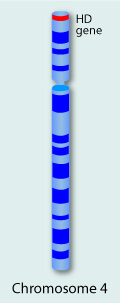 The gene for Huntington’s Disease is 
found on Chromosome 4.
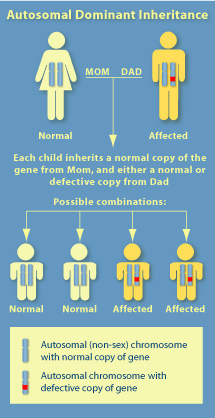 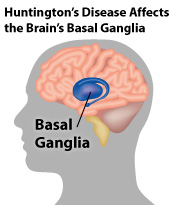 A neurodegenerative genetic disorder
 Leads to cognitive decline & dementia
 Physical symptoms usually begin 
     between 35 and 44 years of age
 Symptoms begin with gradual lack of 
     coordination until body movement 
     becomes jerky and uncoordinated
 Mental abilities generally decline 
     into dementia (loss of memory,     
     thinking, speech, etc.)
 Life expectancy is around twenty years 
     after the onset of symptoms
 There is no cure for HD
 Full-time care is required in the latter 
     stages of the disease
Genetic Pedigree Chart Huntington’s Disease